www.edb.gov.hk/arts
教育局 課程發展處 藝術教育組
視覺藝術科學與教材料
初中適用
植物之美 —
藝術與科學的邂逅
2022年1月
www.edb.gov.hk/arts
教育局 課程發展處 藝術教育組
植物之美 — 藝術與科學的邂逅
主題信息：鼓勵學生欣賞植物之美，並通過藝術表達對自然界一草一木的愛惜和感情。
跨學科元素：科學教育學習領域 - 植物
植物之美 — 藝術與科學的邂逅
初中  視覺藝術科學與教材料
www.edb.gov.hk/arts
教育局 課程發展處 藝術教育組
學習重點：
視覺藝術知識
組織和運用不同線條模仿自然界的肌理
模仿植物自然的色彩
運用放置(placement)來營造畫面的焦點
視覺藝術評賞
評賞Franz Bauer的作品，分析植物繪畫(botanical art)與花卉繪畫的分別，例如線條、造形、肌理、色彩，表現手法，並從藝術與科學的角度詮釋作品
視覺藝術創作
觀察一株真實的植物，以具象手法描繪，表現該植物的特徵和美態，並集合同班學生作品製作一本植物誌畫冊
以鉛筆、繪圖筆、木顏色作線條描繪
植物之美 — 藝術與科學的邂逅
初中  視覺藝術科學與教材料
www.edb.gov.hk/arts
教育局 課程發展處 藝術教育組
活動一：動手畫！


觀察真實的植物，並以單色線條客觀具象地描繪該植物。

展示Franz Bauer的植物繪畫，學生從創作目的、表現手法等比較自己的素描與Franz Bauer的植物繪畫的分別。
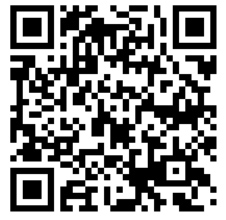 Cypripedium calceolus, 
by Franics Bauer
(www.botanicalartandartists.com/about-franz-bauer.html)
植物之美 — 藝術與科學的邂逅
初中  視覺藝術科學與教材料
www.edb.gov.hk/arts
教育局 課程發展處 藝術教育組
活動二：作品比較
對照Francis Bauer的“ Cypripedium Calceolus ”和梵谷的 “Oleanders”，比較植物繪畫和花卉繪畫在創作目的和表現手法的異同。
從線條、形狀、肌理、構圖和表現手法分析Franz Bauer的植物繪畫，並分別從藝術和科學的角度詮釋作品，了解其貢獻。
討論：
比較Franz Bauer和梵谷的所畫的蘭花，畫作中的花卉與真實的相似嗎？何以見得。
分析Franz Bauer和梵谷所用的線條和色彩，哪幅作品較能呈現植物的特徵？兩者又如何展現植物的美態？
比較Franz Bauer和梵谷的所畫的蘭花，分析其不同的表現手法，從而詮釋他們的創作意圖和作品的意義。
描述和分析Franz Bauer怎樣呈現植物的肌理，以及如何構圖？這種構圖方法對研究植物有甚麼好處？
一幅植物攝影可以取代植物繪畫嗎？為甚麼？
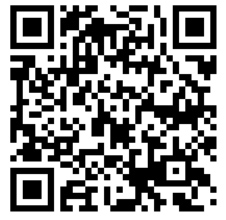 Cypripedium calceolus, 
by Franics Bauer
(www.botanicalartandartists.com/about-franz-bauer.html)
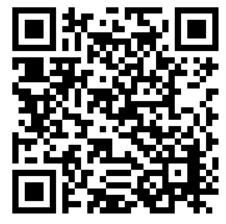 Oleanders by Van Gogh
(www.metmuseum.org/art/collection/search/436530)
植物之美 — 藝術與科學的邂逅
初中  視覺藝術科學與教材料
www.edb.gov.hk/arts
教育局 課程發展處 藝術教育組
小知識：植物繪畫（botanical art)

植物繪畫的目的在於對植物的研究，因此是採取客觀的態度來繪畫，而這類藝術家亦必需對植物的形態特徵、結構、生長等有充分的了解。
這類創作注重記錄的準確性，並且要盡量畫出植物的各部如莖、根、花、葉、花蕊，甚至該植物的生命週期。
英國獨立報1966年的報導：
「植物攝照不足以記錄植物學家所需及植物藝術家所能捕捉到的細節。 植物繪畫是識別植物的重要手段，因此它被視為重要的科學工具…… 植物學家仍然較喜歡植物繪畫而不是照片。」
植物之美 — 藝術與科學的邂逅
初中  視覺藝術科學與教材料
www.edb.gov.hk/arts
教育局 課程發展處 藝術教育組
小知識：Franz Bauer（1758 - 1840）

Franz Bauer是奧地利人，與弟弟都是繪畫植物的著名藝術家。他在1788年後被聘為英國皇家植物公園的植物藝術家，與一眾科學家一起工作，負責繪畫在英國或從其他地方送來新發現或稀有的植物。
他所畫的植物畫通常與真實的植物大小一致，並以水彩繪畫。
他以科學的態度來描繪植物，更運用顯微鏡來觀察和輔助描繪，作品具驚人的準確性。由於作品的線條優美、色調和諧、圖象細緻，因此充滿美感和藝術性。
他和弟弟共繪畫２ 250幅植物畫，Franz Bauer更編寫了多本植物藝術著作，對研究植物的發展是珍貴的歷史紀錄。
他的植物解剖圖對研究植物分類的重要性猶如今日的DNA驗證般。
植物之美 — 藝術與科學的邂逅
初中  視覺藝術科學與教材料
www.edb.gov.hk/arts
教育局 課程發展處 藝術教育組
活動三：齊來創作

學生帶來一株真實的植物（例如整株植物、植物細部、乾植物），並搜集有關該植物的資料，以了解其外表特徵、結構和生長習性。
學生可先觀察，並指出有關植物的特徵，例如：
 葉的形狀
 葉脈的紋理
 葉與花的關係 (位置、大小等)
 花蕊、花瓣的數目等。
學生充當植物調查員，以既有美感又客觀的手法描繪帶來的植物。
把全班學生的創作結集成為一本植物誌畫冊。
植物之美 — 藝術與科學的邂逅
初中  視覺藝術科學與教材料
www.edb.gov.hk/arts
教育局 課程發展處 藝術教育組
創作小貼士：

仔細觀察植物，看清楚其結構（例如花蕊的大小、數目）等。
以寫實的手法表達，例如葉子的生長方向，與花的大小比例。
素描附合植物的比例。
從近距離看清楚植物的各部分和特徵。
簡單的背景，無需加入周邊的昆蟲和動物。
先以鉛筆輕輕起稿，然後用繪圖筆和木顏色細緻描繪。
表達植物的優美。
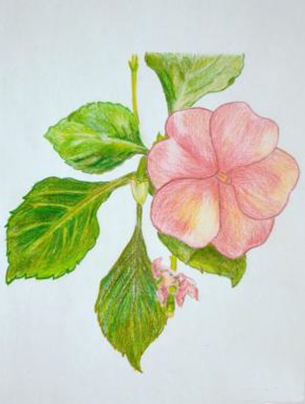 學生完成作品：非洲鳳仙
植物之美 — 藝術與科學的邂逅
初中  視覺藝術科學與教材料
www.edb.gov.hk/arts
教育局 課程發展處 藝術教育組
延伸學習
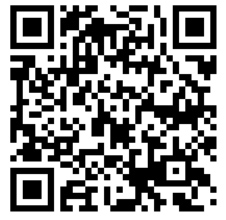 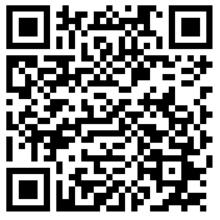 比較Franz Bauer和　五代黃筌作品的異同（例如創作意圖、線條、造形、留白、構圖和表達手法），詮釋作品，理解其對藝術發展和科學的重要性。
黃筌《蘋婆山鳥圖》
(min.news/zh-hk/culture/cdd65003b576603d83389f63f6d6ed3d.html)
Cypripedium calceolus, 
by Franics Bauer
(www.botanicalartandartists.com/about-franz-bauer.html)
對照圖片：杓蘭，又稱拖鞋蘭
對照圖片：蘋果樹
植物之美 — 藝術與科學的邂逅
初中  視覺藝術科學與教材料